Common domestic waste and waste separation
1
Have you seen these domestic waste at home?
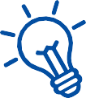 2
How would you deal with them?
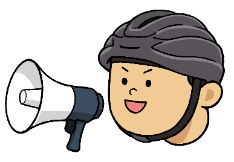 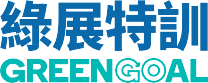 Examples of domestic waste
1
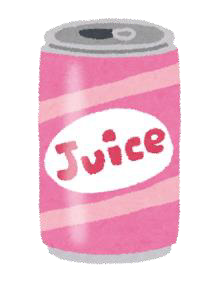 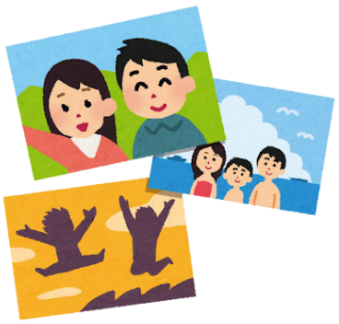 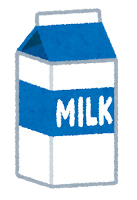 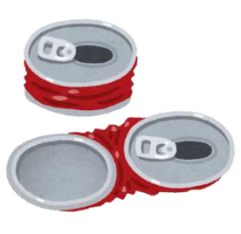 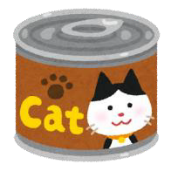 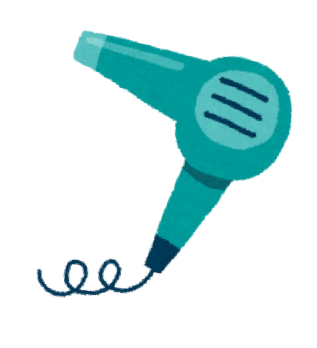 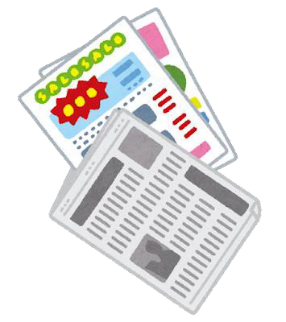 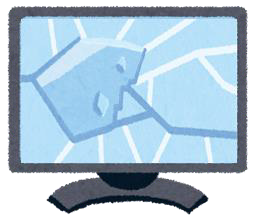 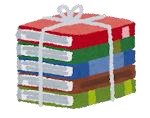 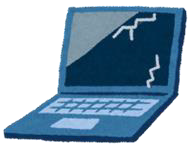 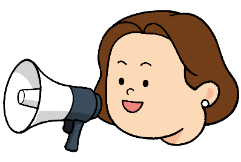 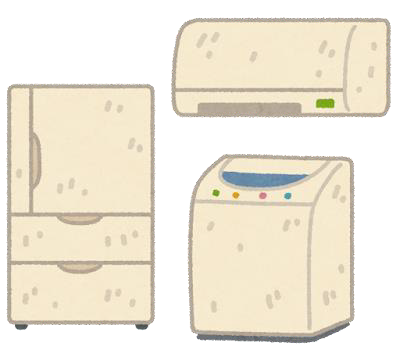 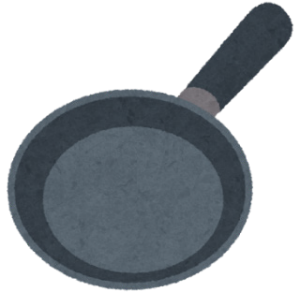 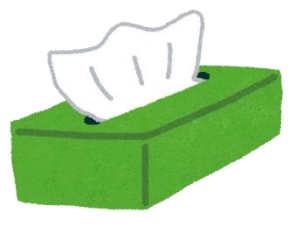 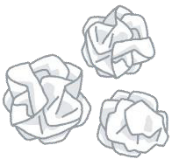 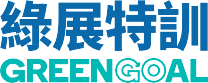 [Speaker Notes: Recyclables: Tin cans / aluminium cans, milk cartons, general small household electrical appliances (e.g. hair dryers), newspapers, regulated electrical equipment (REE) (e.g. televisions, computers, monitors, refrigerators, washing machines, tumble dryers, air-conditioners)Non-recyclables: Photos, non-stick pans, tissue / hand towels]
Examples of domestic waste
2
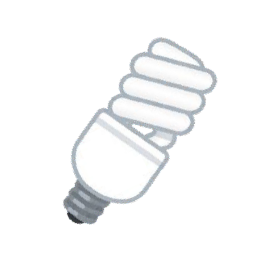 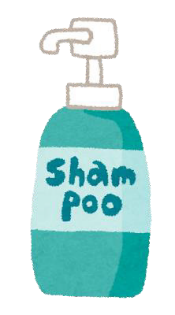 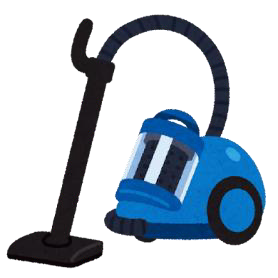 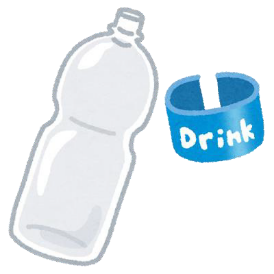 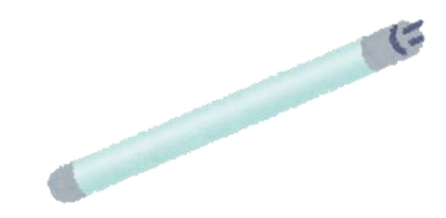 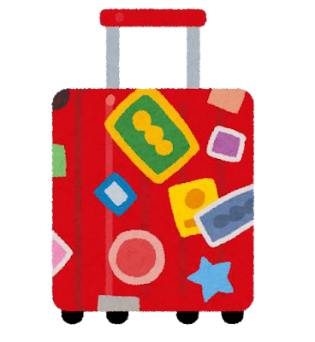 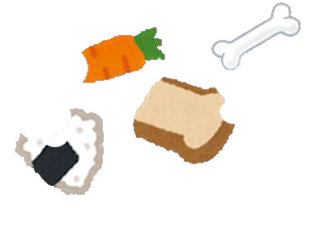 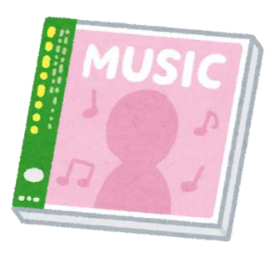 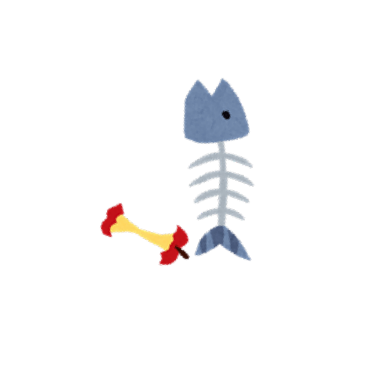 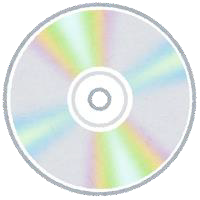 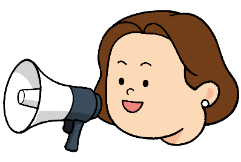 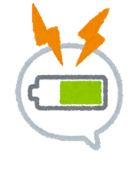 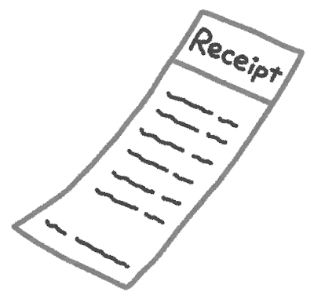 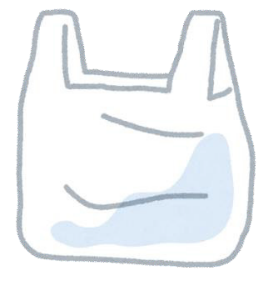 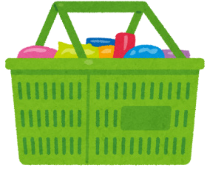 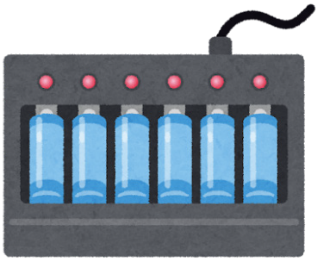 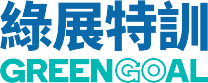 [Speaker Notes: Recyclable: Personal care product bottles / beverage plastic bottles, fluorescent lamps and tubes, general small household electrical appliances (e.g. vacuum cleaners), CDs, food waste, portable rechargeable batteries, plastic bagsNon-recyclable: Composite materials (e.g. plastics with metals - suitcase), thermal paper (receipts)]
Recyclables cards
Paper
Plastics
Glass Bottles
Metals
Regulated Electrical Equipment (REE)
Small Electrical Appliances
Fluorescent Lamps & Tubes
Rechargeable Batteries
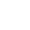 Beverage Cartons
Food Waste
Sources of waste and principles of waste reduction
Think about it
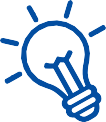 What other types of waste do we generate in our daily lives?
1
How can we reduce waste?
2
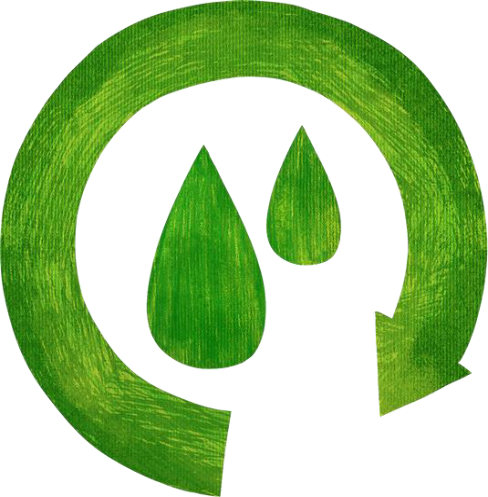 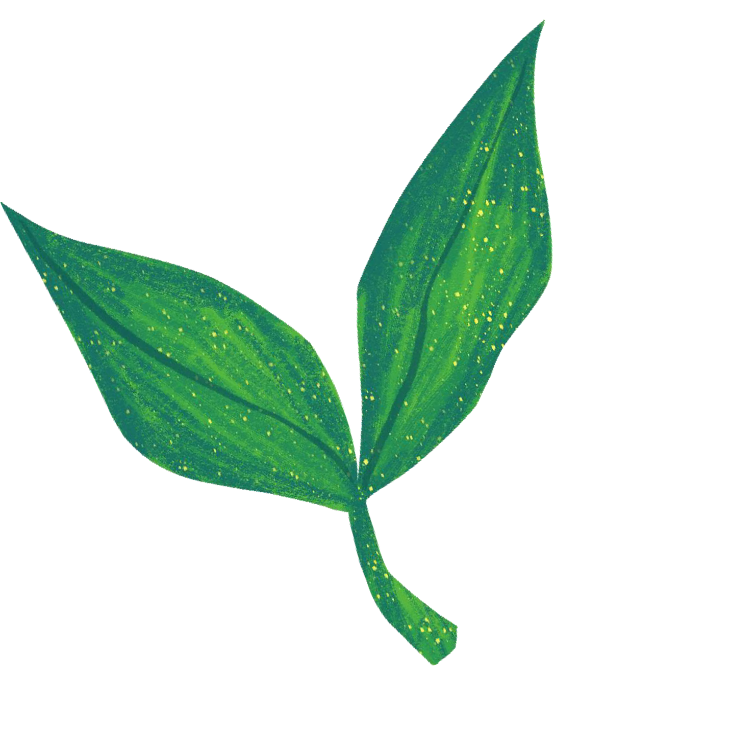 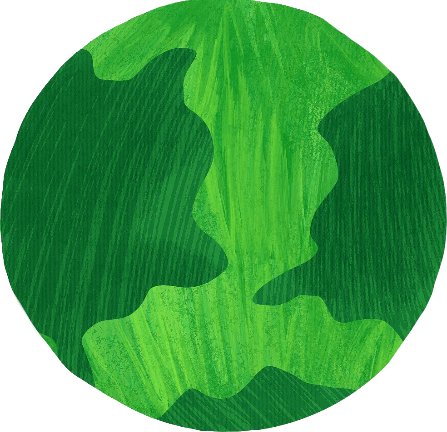 Sources of waste and principles of waste reduction
Think about it
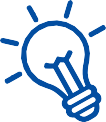 Necessary? Not necessary?
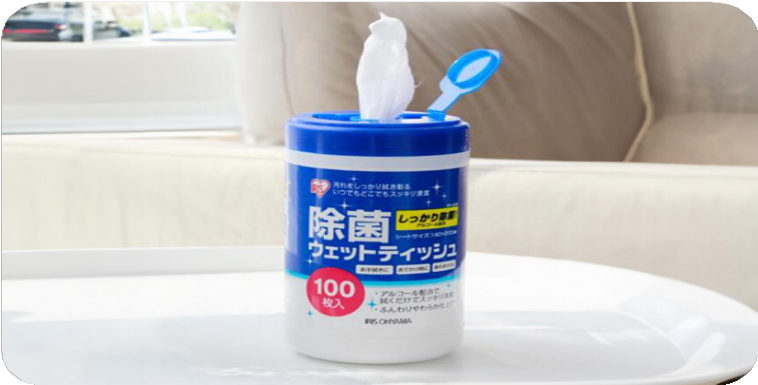 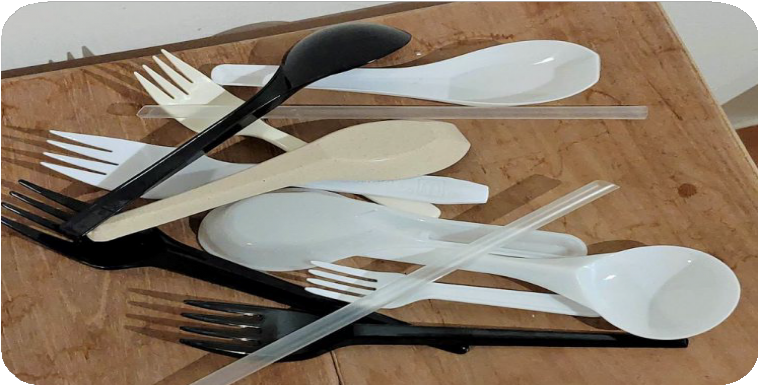 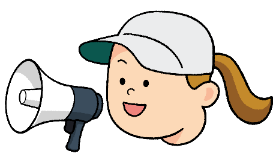 Disposable disinfecting wipes
Disposable tableware
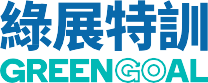 Know about Waste Reduction and Recycling
Primary 1
2. Sources of waste and principles of waste reduction
Waste management hierarchy
Priority to do
Reduce
Level 1
Minimise the use of unnecessary items or energy
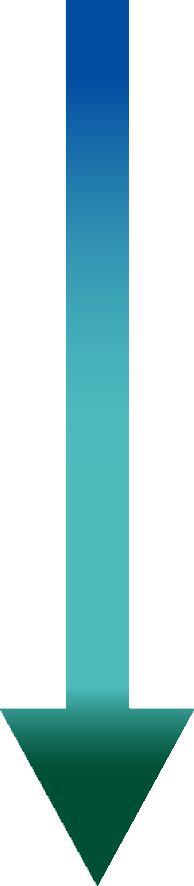 Reuse
Reuse items before they become waste
Level 2
Replace
Use environmentally friendly items
Level 3
Recycle
Separate waste for recycling and turning them
into different recycled materials items
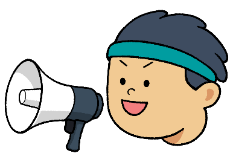 Level 4
Disposal
Last
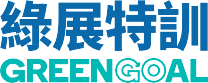 4R principles
Reuse
Recycle
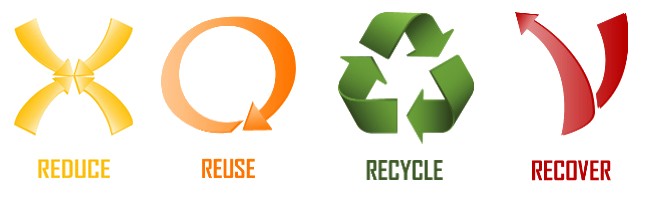 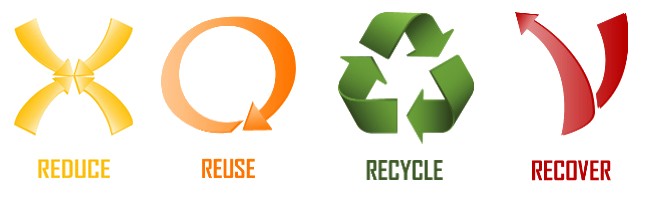 Reduce
Replace
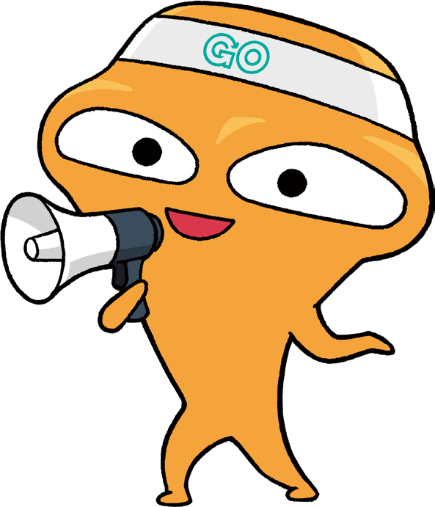 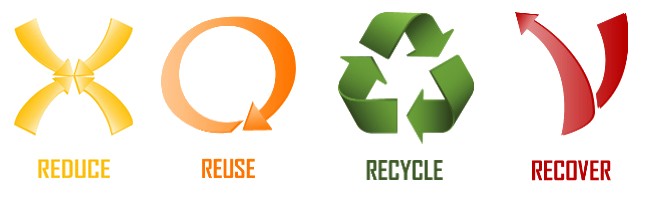 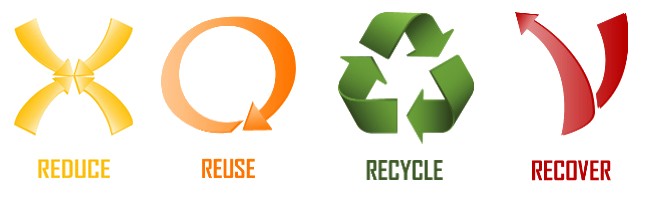 4R principles - Reduce
Minimise the use of unnecessary items or energy 

For example :
⮕ Bring your own bags to reduce the use of plastic bags


⮕ Bring your own water bottles to reduce the purchase of beverage plastic bottles
Reduce
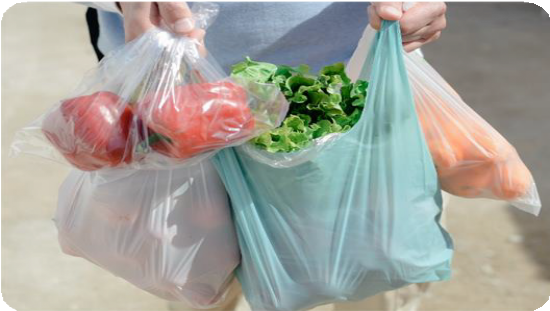 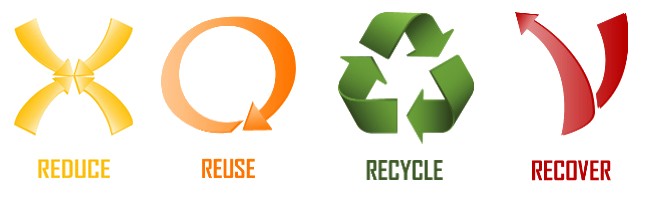 4R principles - Reuse
Reuse items before they become waste
Reuse
For example :
⮕ Write on both sides of papers 

⮕ Reuse various types of plastic bottles
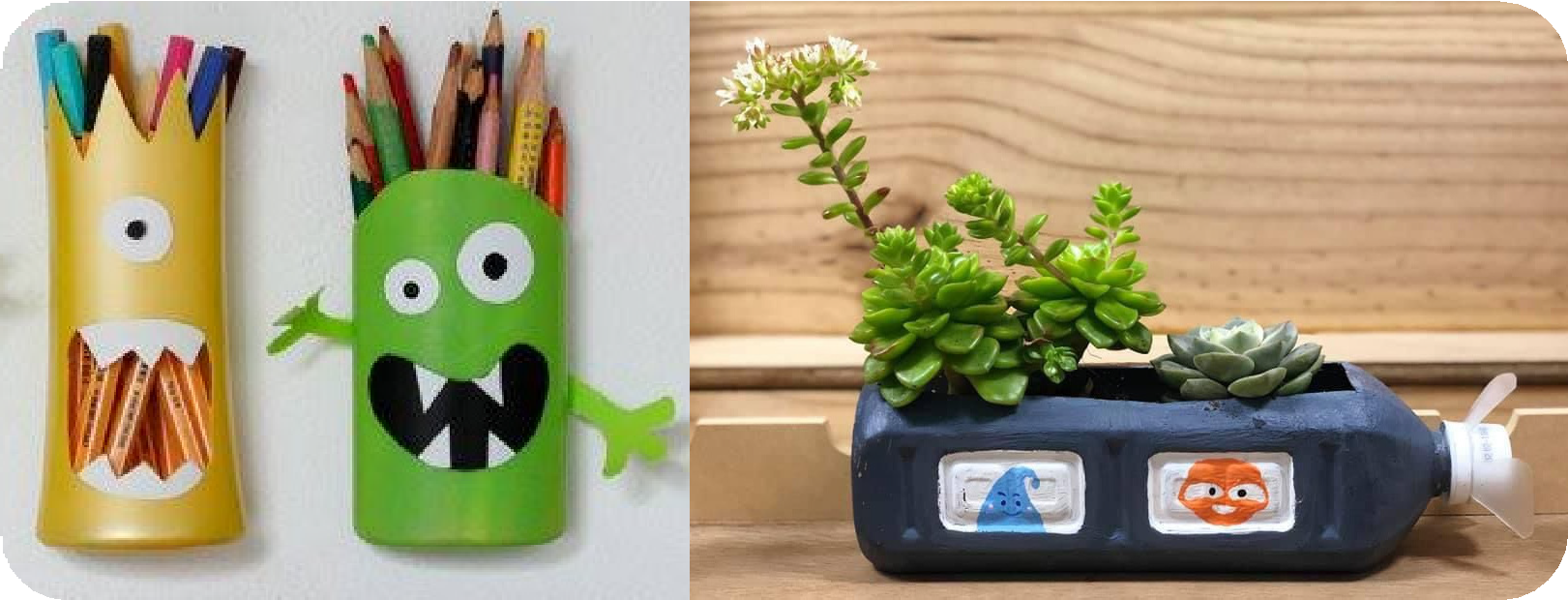 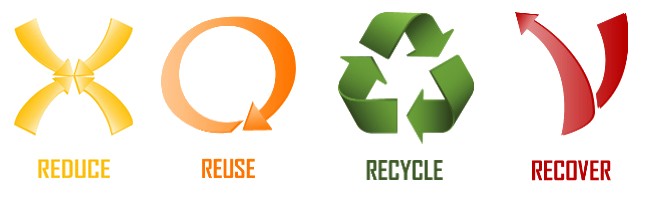 4R principles - Replace
Use environmentally friendly items

For example :
⮕ Bring your own towels instead of tissue
Replace
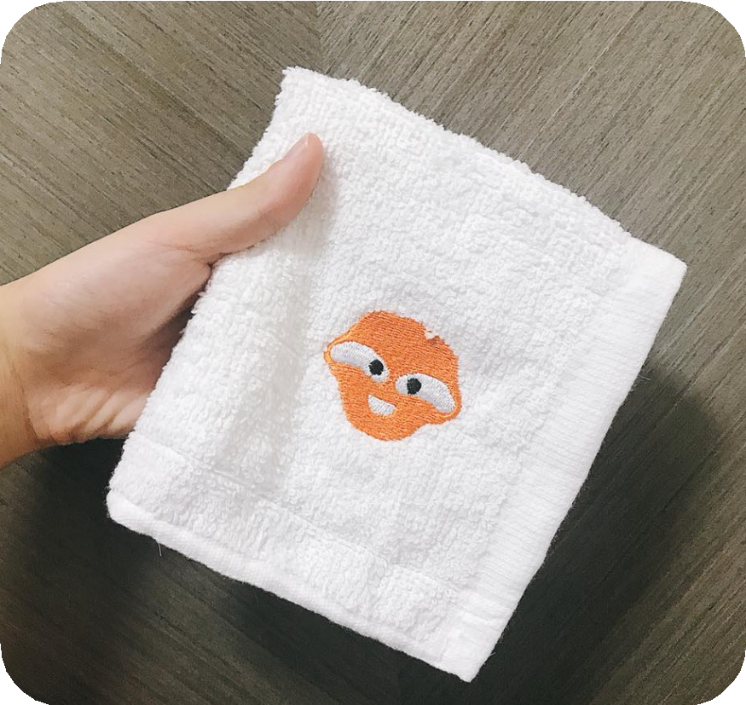 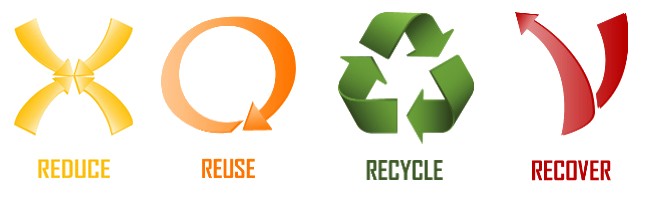 4R principles - Recycle
Separate waste for recycling and turning them into different recycled materials items
Recycle
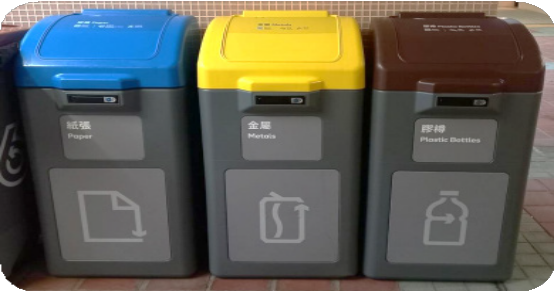 For example :
⮕ Recycle papers and turning it into recycled paper
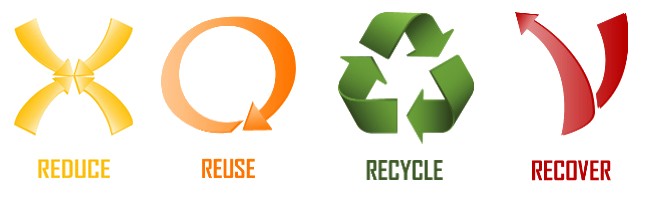 Common recyclables
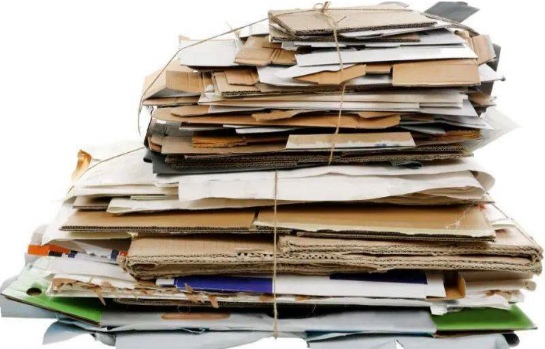 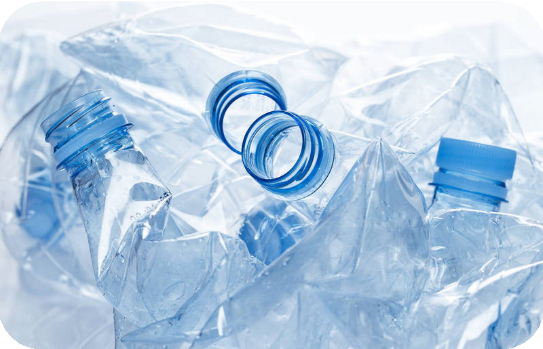 Plastics
Paper
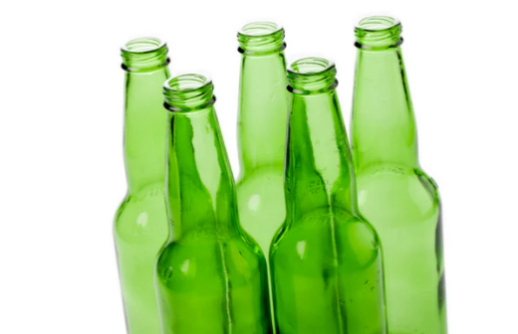 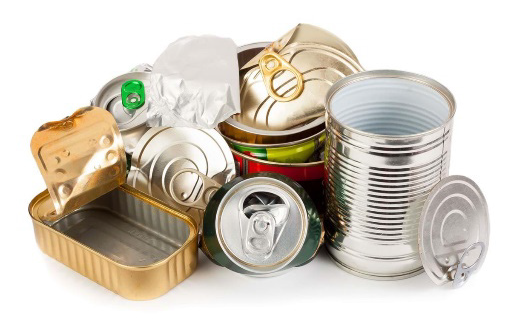 Metals
Glass Bottles
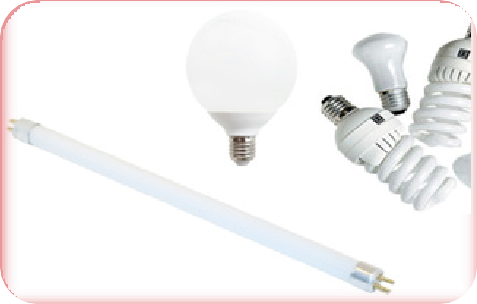 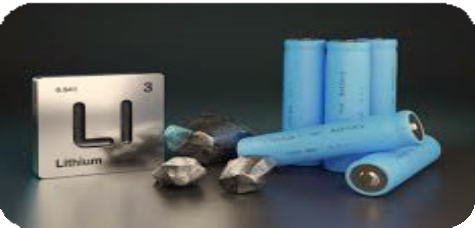 Fluorescent Lamps & Tubes
Rechargeable
Batteries
Common recyclables
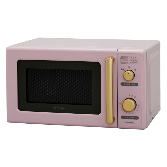 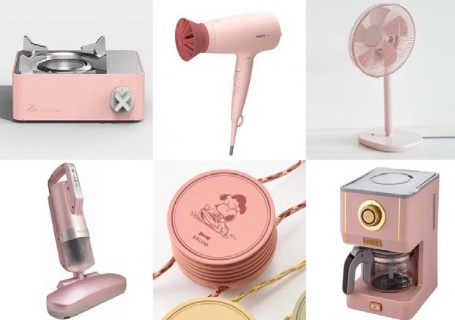 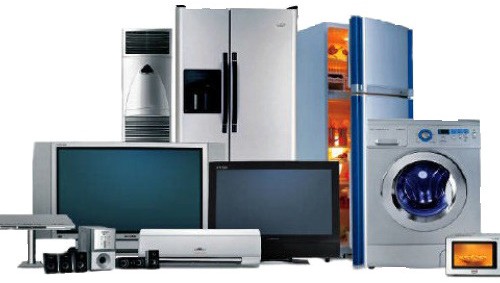 Small Electrical Appliances
Beverage Cartons
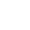 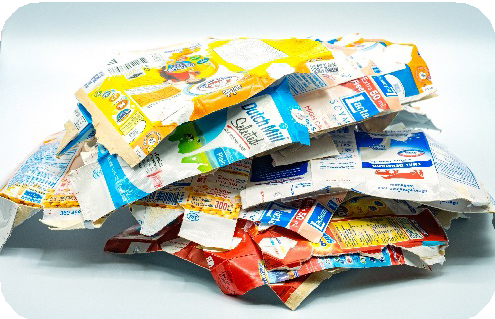 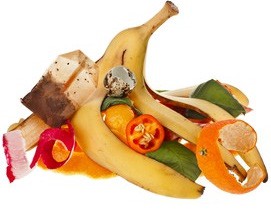 Regulated Electrical Equipment (REE)
Food
Waste
Community recycling facilities
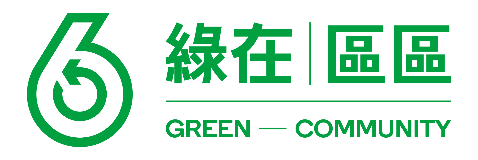 Recycling Stations
Recycling Stores
Recycling Spots
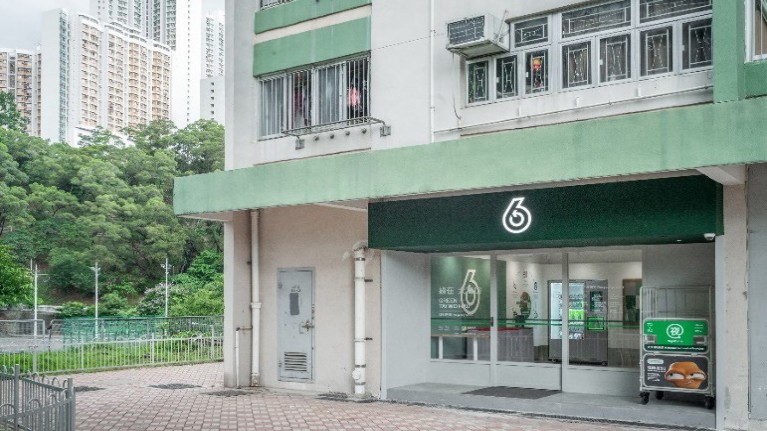 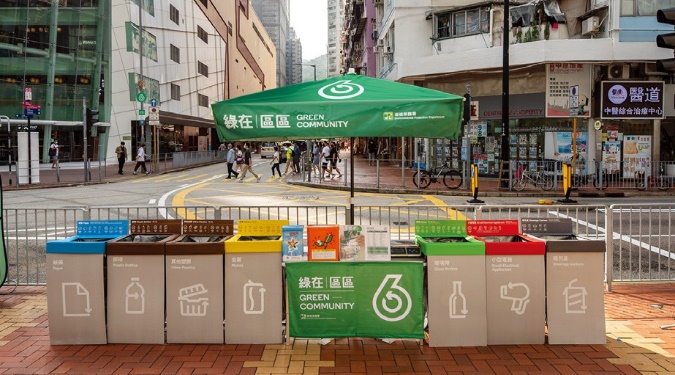 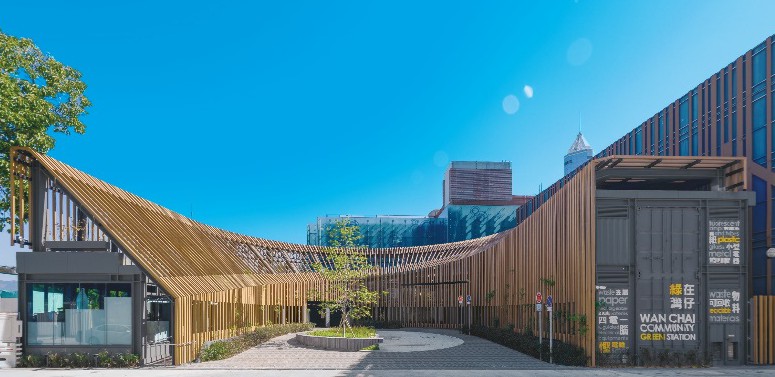 Provide environmental education and recycling support
Located near single-block buildings or in public rental housing estates with large population
Mobile collection booths operating at fixed time and locations
44
Other recycling facilities
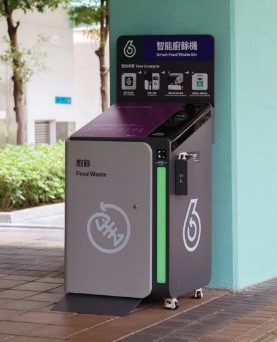 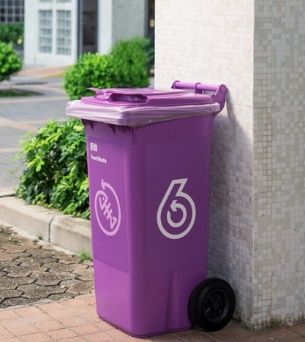 Recycling bins in
housing estates
Smart Recycling Bins
Food Waste Recycling Bins
Kerbside Recycling Bins
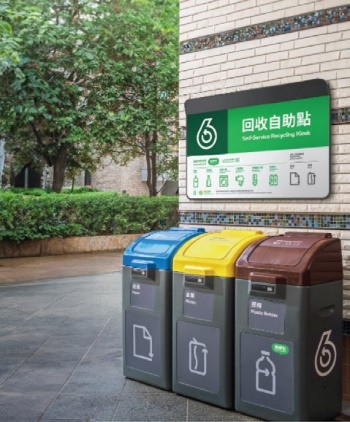 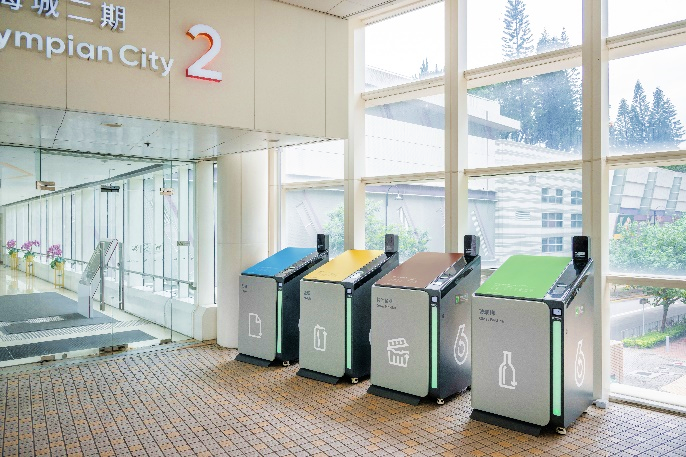 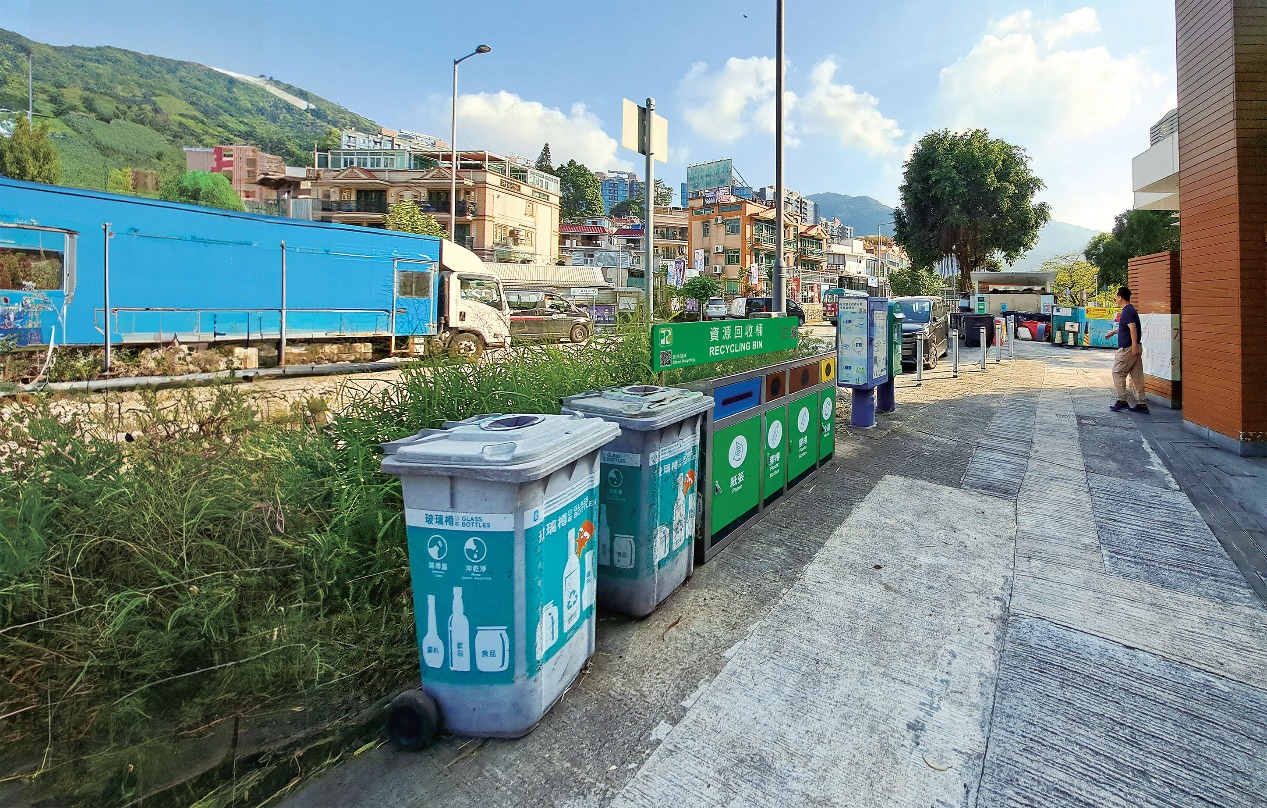 Located on floors or public places of housing estates
Self-service recycling and earn GREEN$ for gift redemption
Located in all public rental housing estates, and public food waste recycling points
Mostly located in rural areas
44
Conclusion
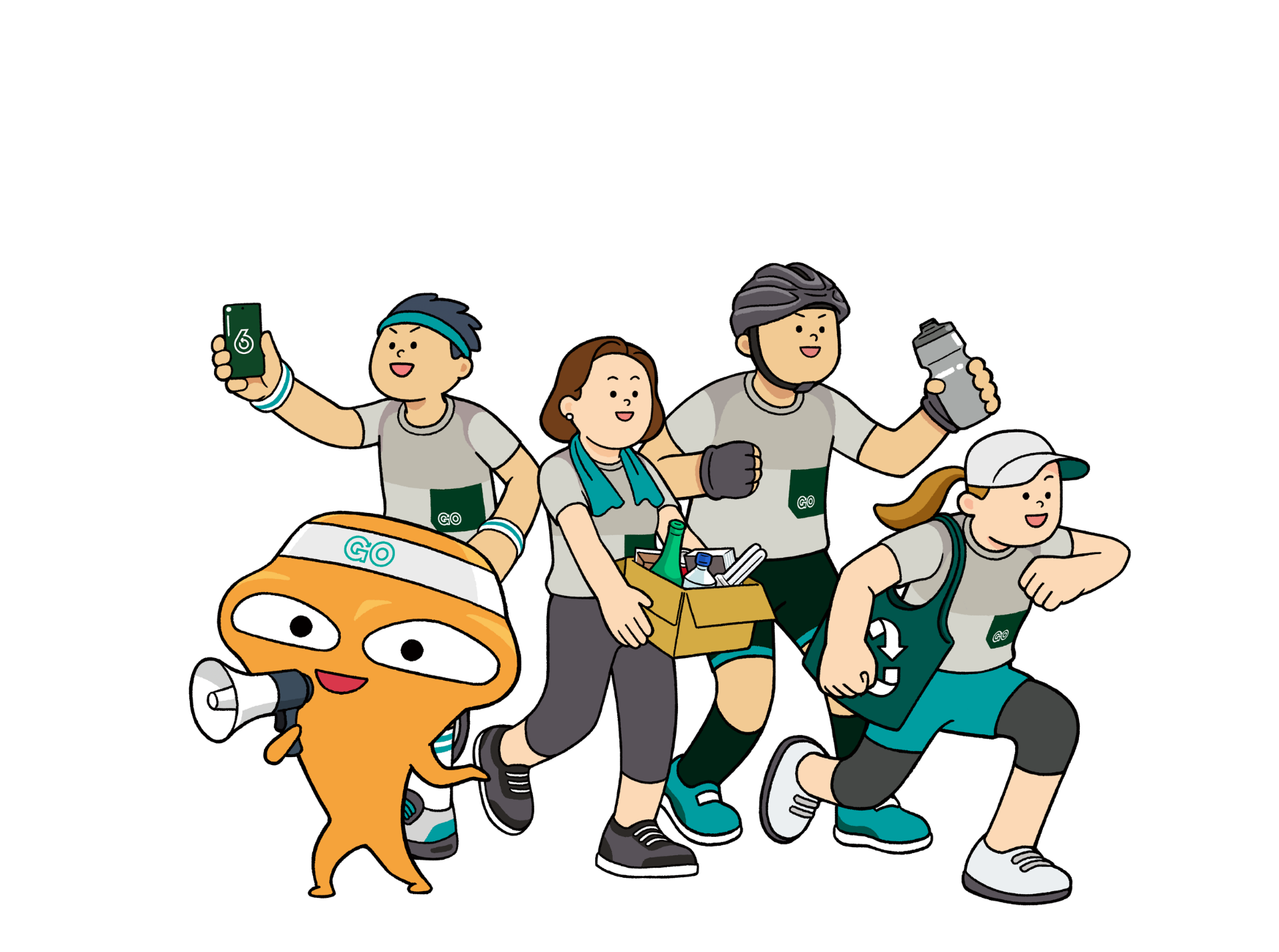 Let’s learn about waste reduction!
減廢知多啲！
4R principles
Common recyclables and recycling facilities
Common domestic waste